Внеклассное мероприятие
 «Правила здорового образа жизни»
Выполнила
учитель начальных классов
МБОУ СОШ№129 
г. Казань
Ганчурина Татьяна Александровна
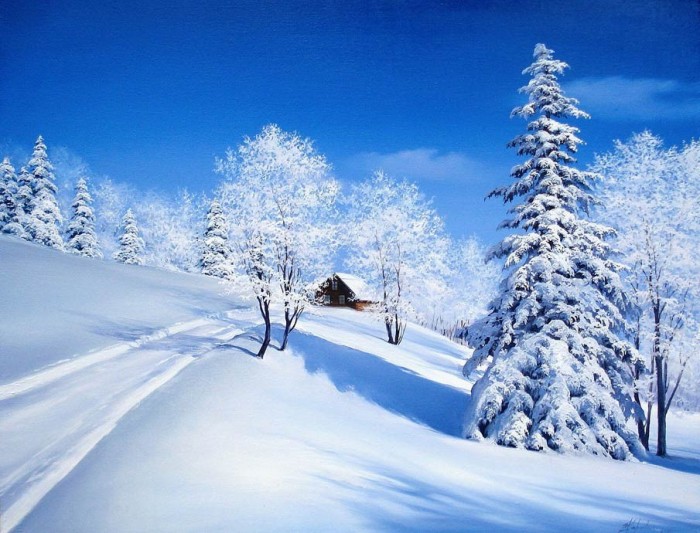 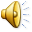 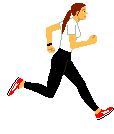 Правила здорового образа жизни
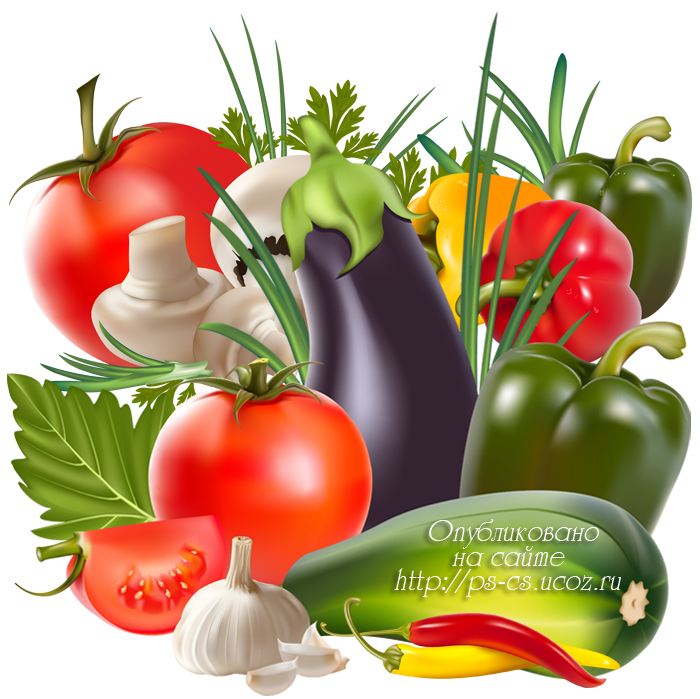 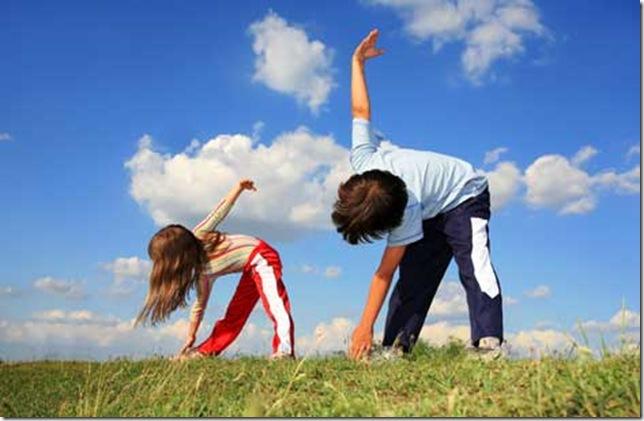 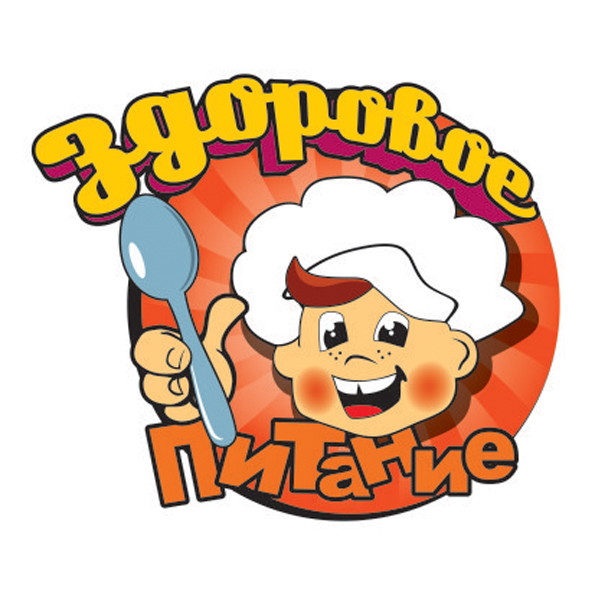 Книги о здоровом питании
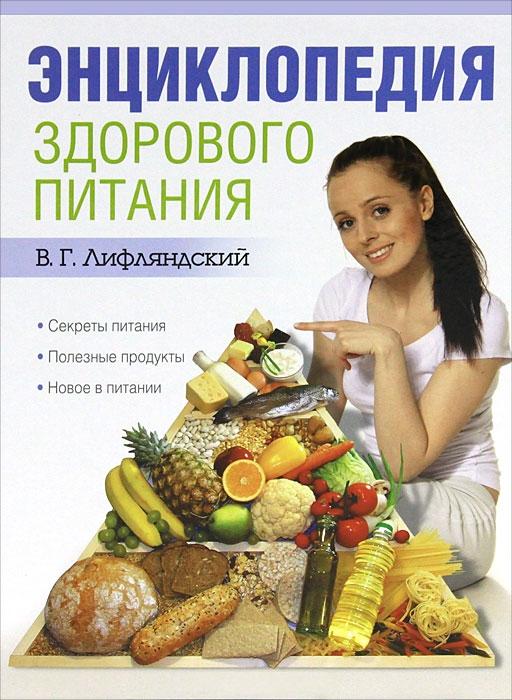 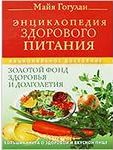 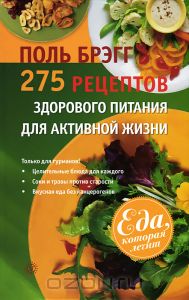 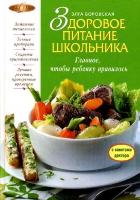 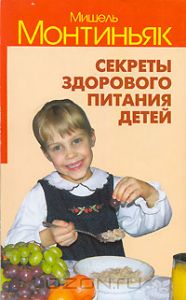 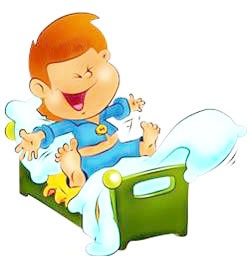 Режим дня школьника
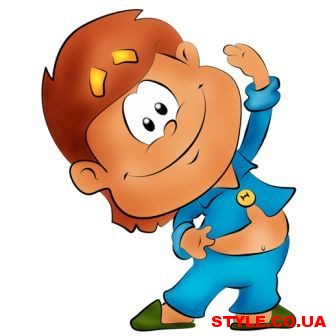 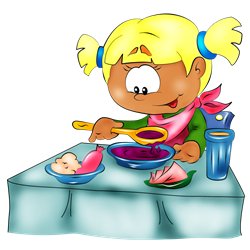 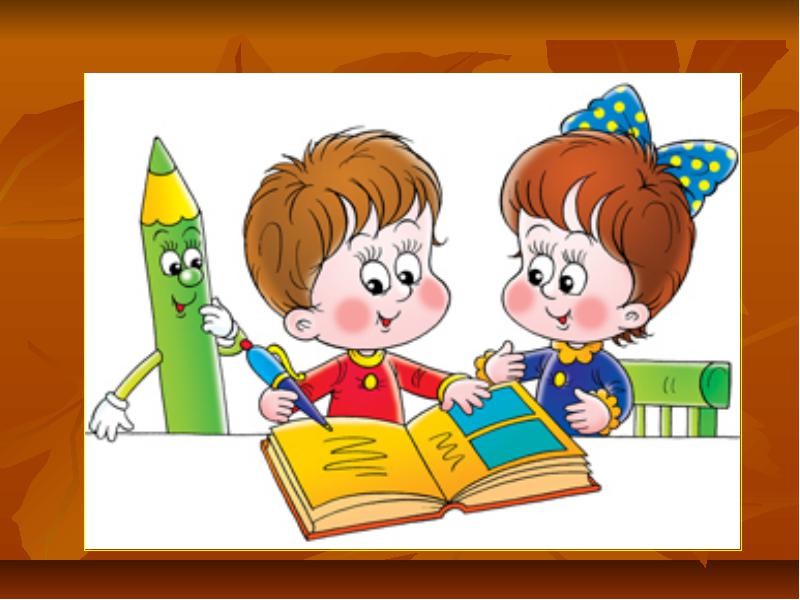 Сегодня я узнал…
  Я понял, что…
 Теперь я могу…
 Я попробую…
 Мне захотелось…
Спасибо за урок!
Здоровья вам!
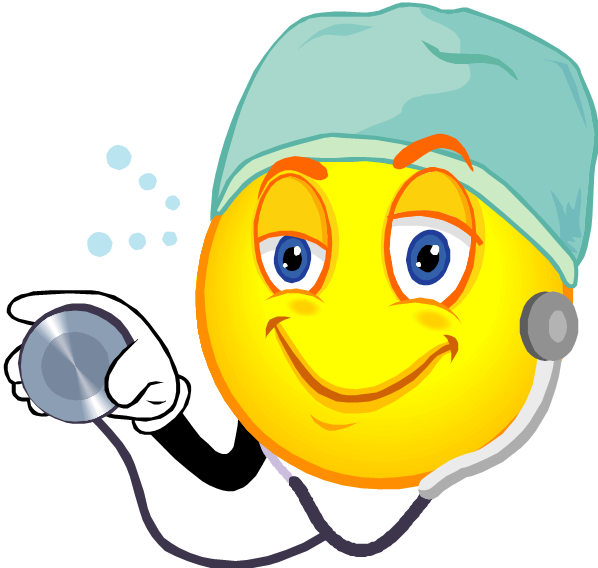